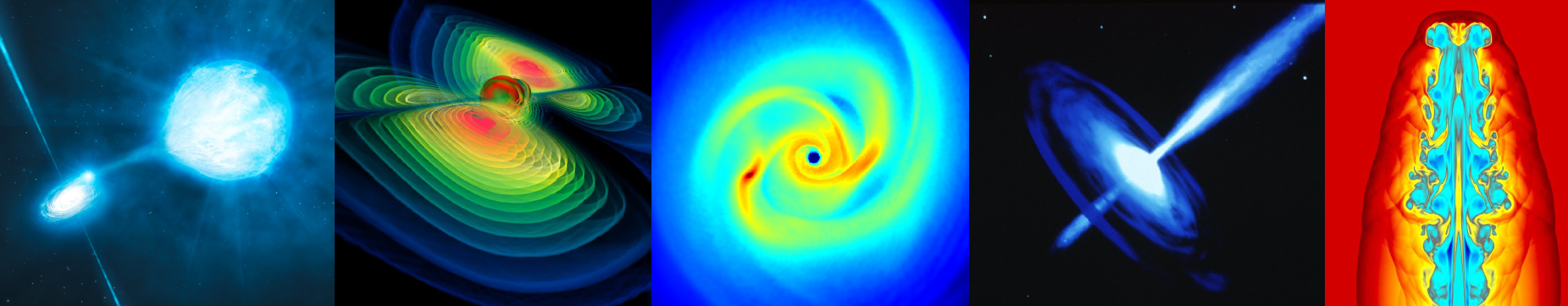 Focused Stellar wind in Cygnus X-1
Jan Čechura
P. Hadrava (AI CAS), Saku Vrtilek (CfA)
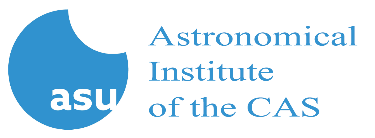 Blowing in the Wind                       Quy Nhon, Vietnam                  August 11, 2016
High-mass X-ray binaries
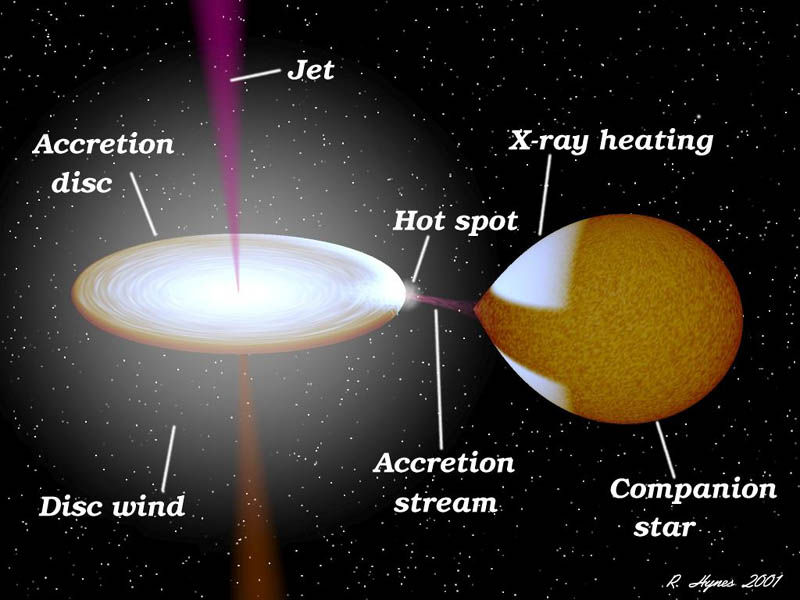 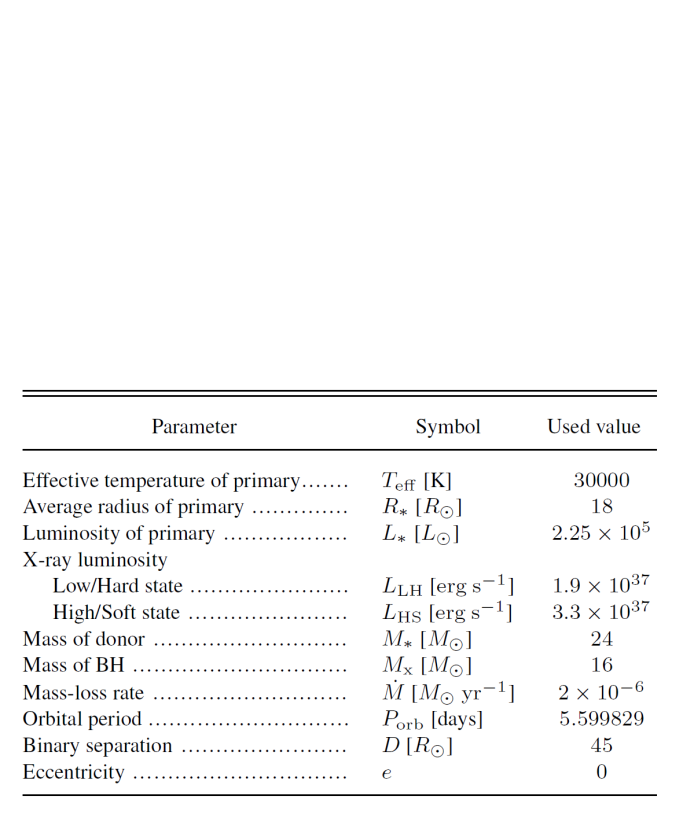 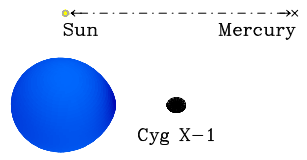 Jan Čechura             Blowing in the Wind               August 11, 2016
X-ray states
3
Low/Hard state
hard power-law with a photon index < 2 in 
10-100 keV band
High/Soft state
dominated by soft blackbody component with a weak hard power-law component
The X-ray flux in 1-10 keV band varies by approximately an order of magnitude 

 Physical cause of these transitions remains unclear
Jan Čechura             Blowing in the Wind               August 11, 2016
RHM model of stellar wind
4
Conservation equations
Equation of state
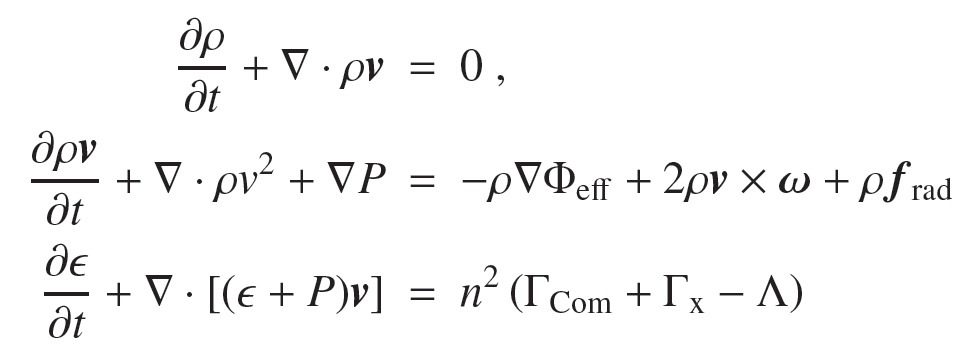 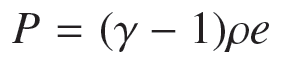 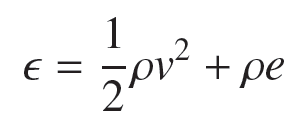 where
Model accounts for gravity of both bodies, centrifugal force, radiation pressure in continuum and lines (CAK mechanism), and Coriolis force.
Radiative force take into account effects of gravity and limb darkening of the stellar surface.
Jan Čechura             Blowing in the Wind               August 11, 2016
X-ray state transition
5
Čechura, Hadrava (2015)
Jan Čechura             Blowing in the Wind               August 11, 2016
Synthetic Doppler tomograms
6
Averaged values over 1Porb
Low/Hard state 
 most of the material is fully ionized after going through the shock front
High/Soft state 
 Wind from the facing hemisphere is completely suppressed.
 Shock expands towards the donor and further ionizes the wind medium
Jan Čechura             Blowing in the Wind               August 11, 2016
Synthetic Doppler tomograms
7
Jan Čechura             Blowing in the Wind               August 11, 2016
Optical observations
8
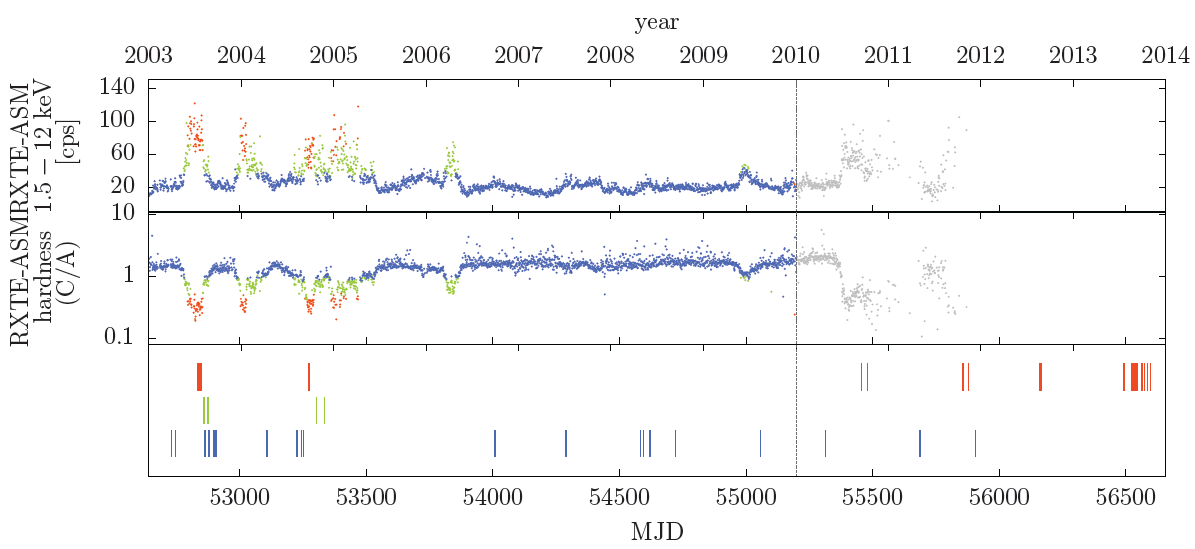 107 spectra in total

 clustering problem – phase coverage   
   is not optimal

 we assume the overall structure 
  of the circumstellar material to 
  remain stable on larger time scales 
  and to be defined by the 
  corresponding X-ray state.
Low/Hard state orbital phase coverage (44 spectra)
High/Soft state orbital phase coverage (44 spectra)
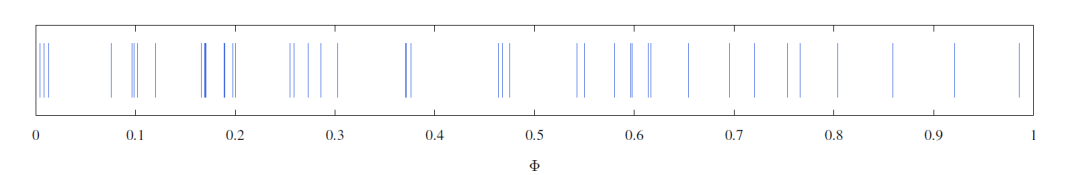 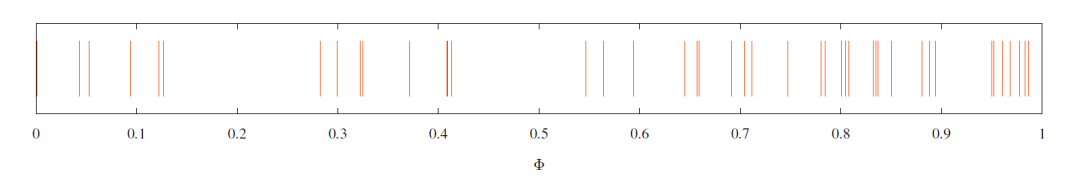 Jan Čechura             Blowing in the Wind               August 11, 2016
Low/Hard State
9
Doppler tomogram of H-alpha line
Synthetic tomogram of H-alpha line emission
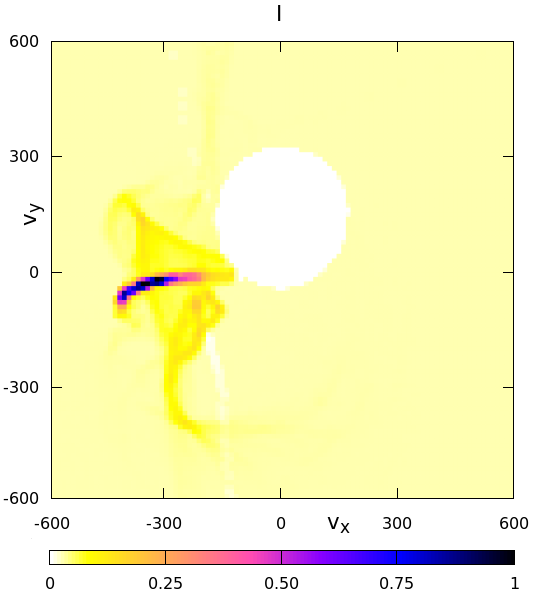 Jan Čechura             Blowing in the Wind               August 11, 2016
High/Soft State
10
Doppler tomogram of H-alpha line
Synthetic tomogram of H-alpha line emission
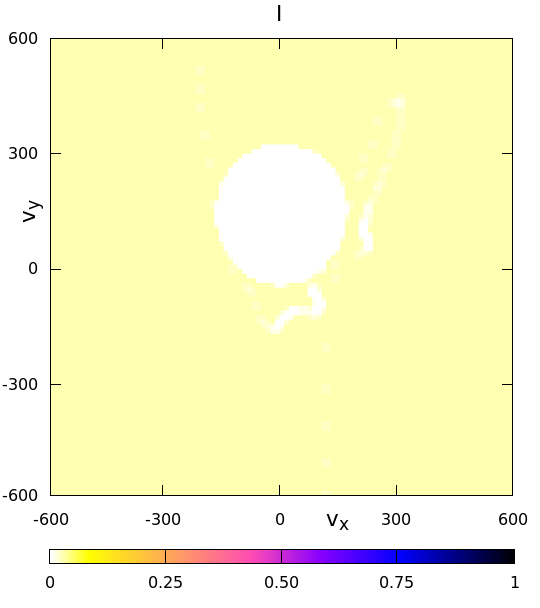 Jan Čechura             Blowing in the Wind               August 11, 2016
Conclusion
11
Hydrodynamic simulations can be used for constructing synthetic Doppler tomograms.
Such tomograms are directly comparable with observational data 
While Doppler tomograms map emissions in velocity space, comparing the structures with the results of the hydrodynamic model gives us means of interpretation the data in spatial coordinates.
Jan Čechura             Blowing in the Wind               August 11, 2016
Discussion
12
Thank you for your attention
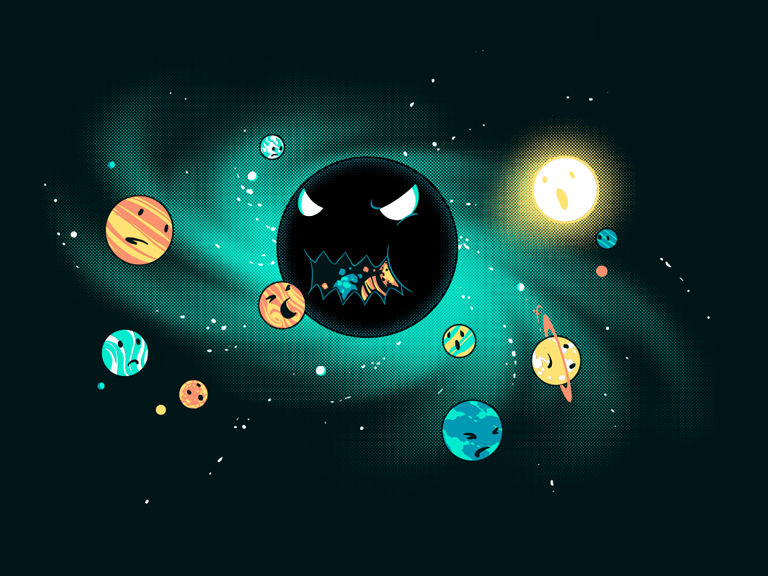 Jan Čechura             Blowing in the Wind               August 11, 2016
X-ray state coverage
13
Jan Čechura             Blowing in the Wind               August 11, 2016
Narrowing observational interval
14
2003-2013 observations
2003 observations only
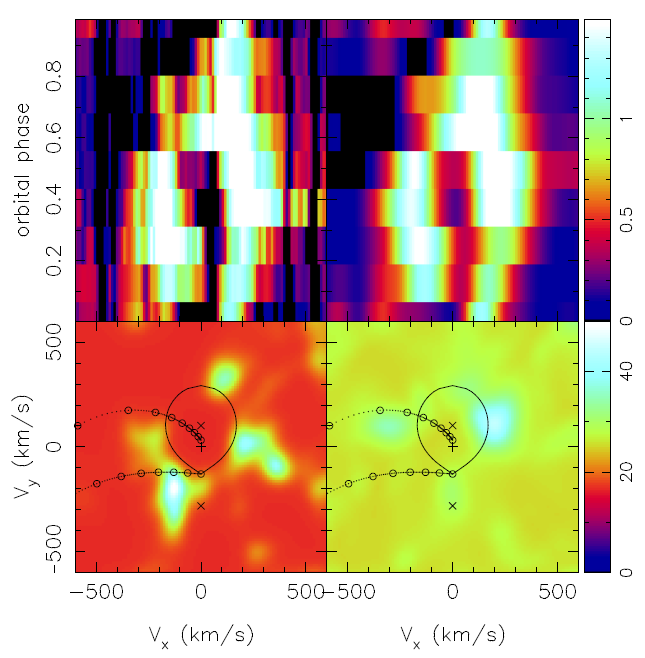 Jan Čechura             Blowing in the Wind               August 11, 2016
Narrowing observational interval
15
2003-2013 observations
2013 observations only
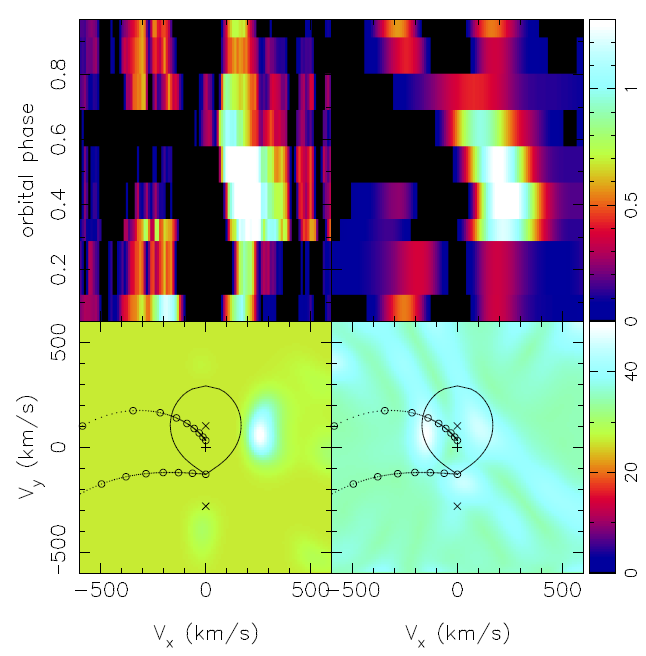 Jan Čechura             Blowing in the Wind               August 11, 2016
X-ray state comparison
16
Jan Čechura             Blowing in the Wind               August 11, 2016
Optical data
17
Low/Hard state
High/Soft state
a spectra example
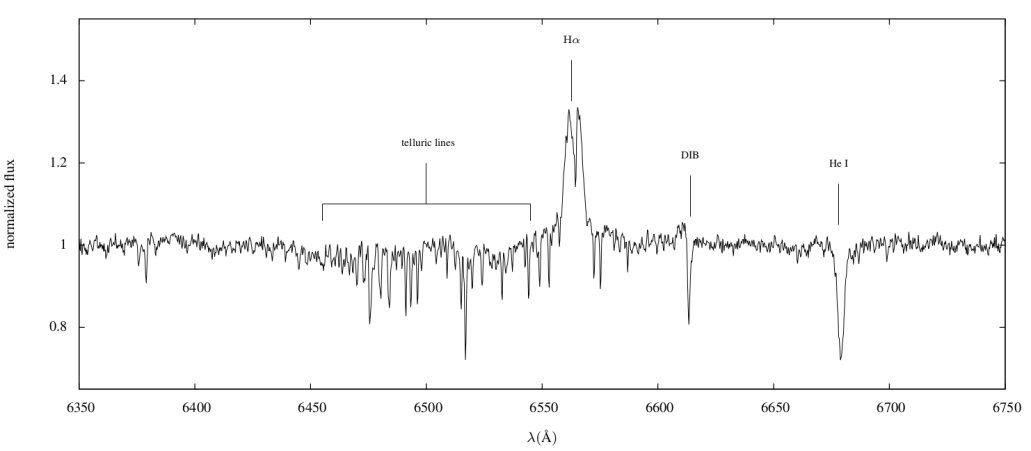 Jan Čechura             Blowing in the Wind               August 11, 2016